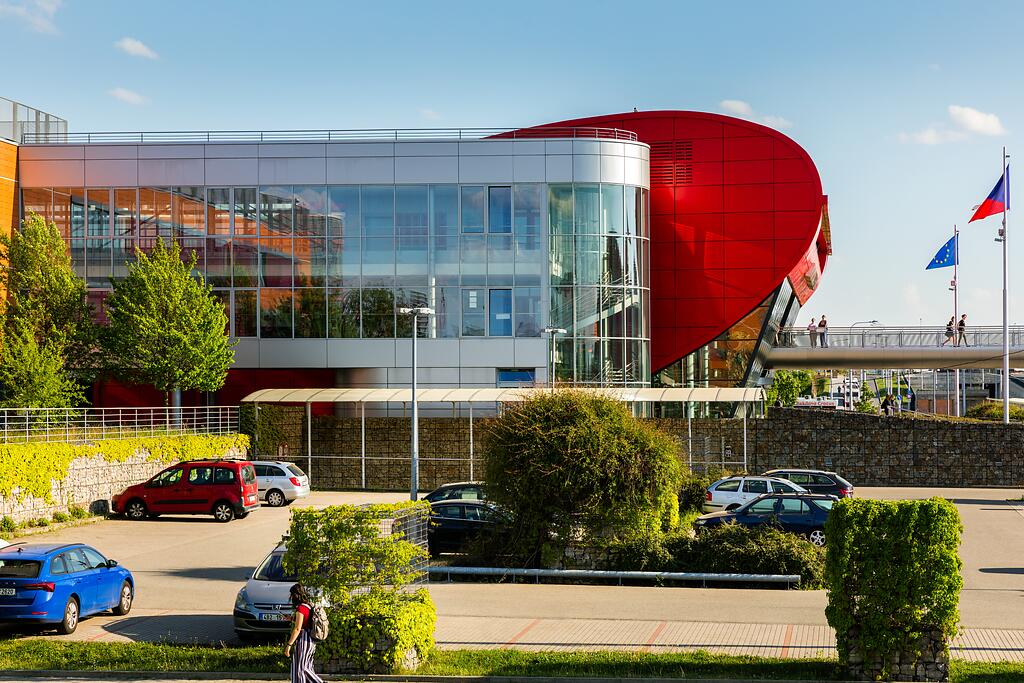 PhD Day
RMU Research Office: Lukáš Palko, Ivana Jašková, Markéta Burešová
6 October 2023
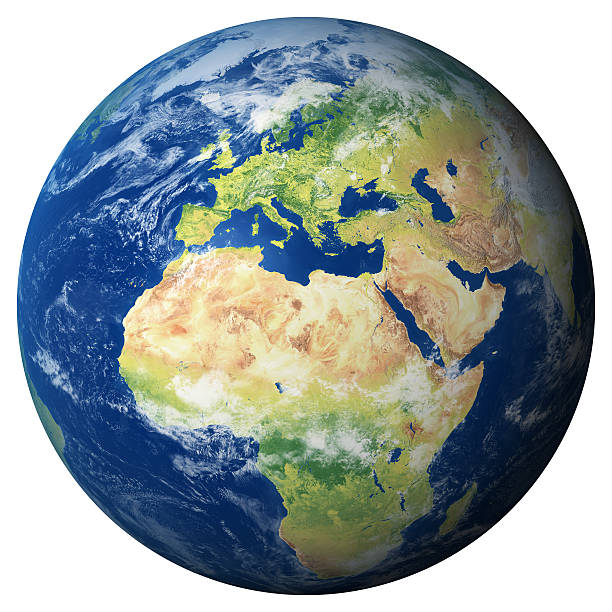 Research Office
PhD Day 2023
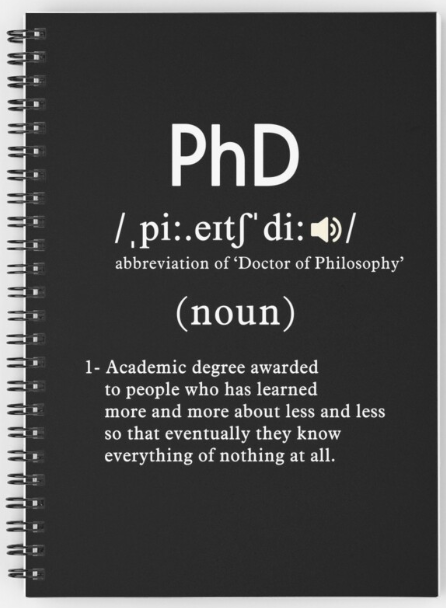 Ph.D.
PhD Day 2023
MUNI ?
MUNI is the best research institution in EU13 (Central & Eastern Europe)
	..in terms of grant funding form EU (Horizon Europe)
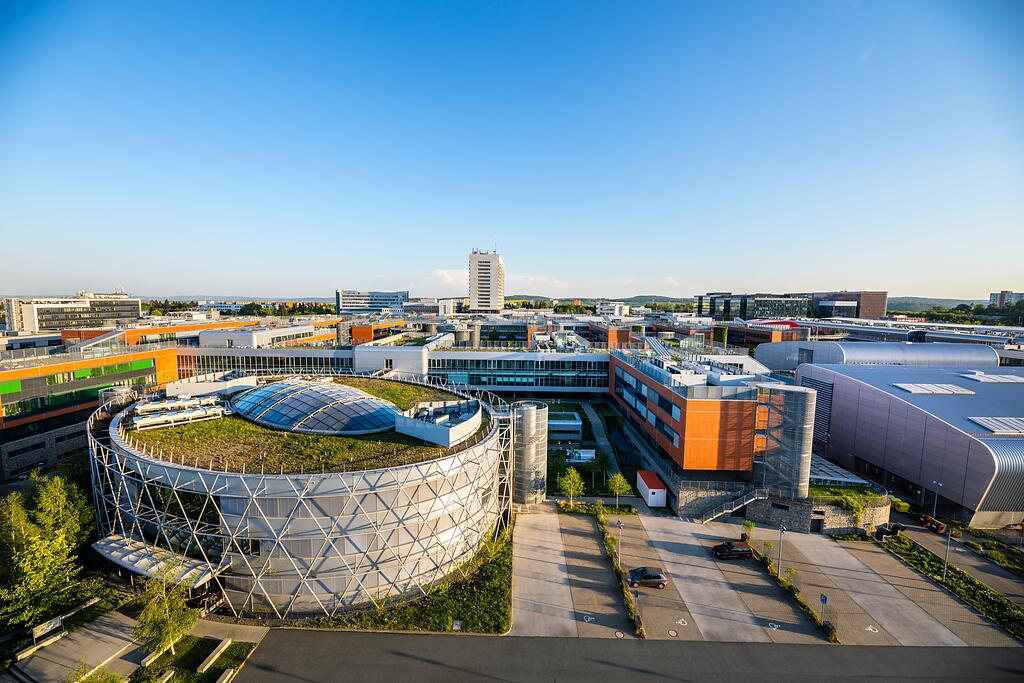 PhD Day 2023
MUNI in Numbers
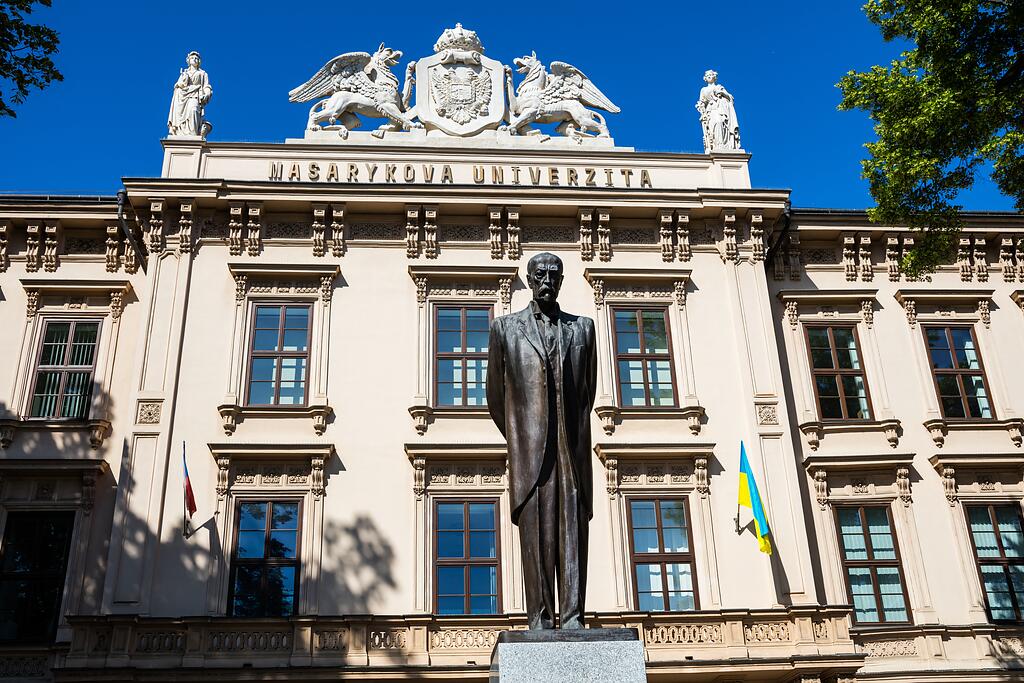 MUNI 
10 faculties
Law, Medicine, Science, Arts, Education, Pharmacy, Economics and Administration, Informatics, Social Studies, Sports Studies
33.500 students in all levels of study
PhD Studies 
2.500 PhD candidates (not students)
30% foreigners54 % women, 43,6 % men, 2,4 % not mentioned 65 % at age under 29
PhD Day 2023
Welcome to MUNI
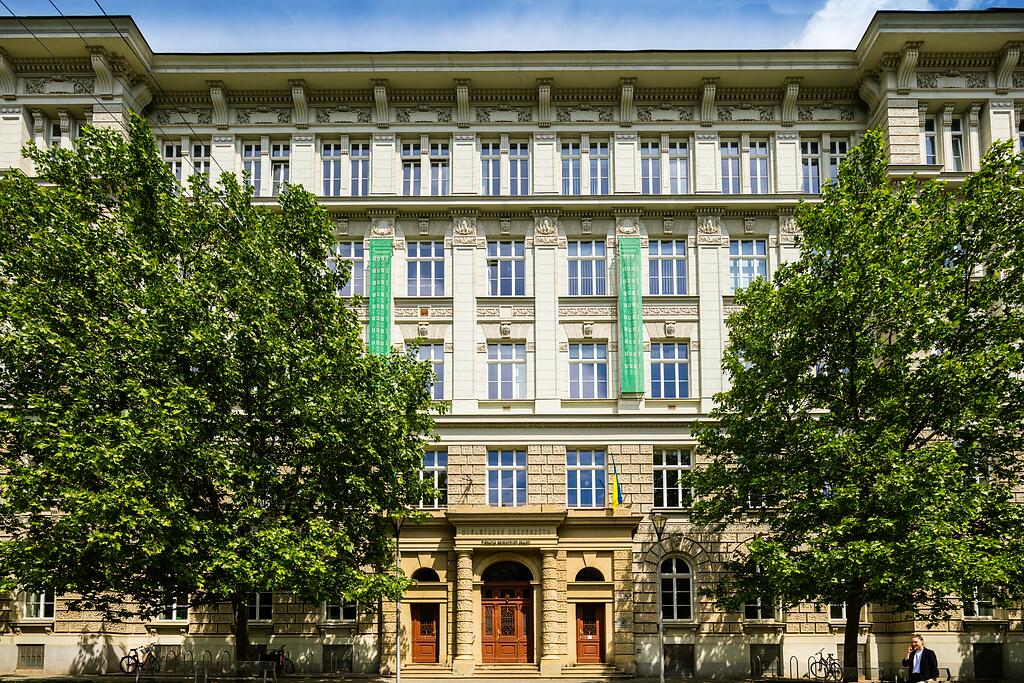 We are MUNI
You are welcomed
We all are MUNI (including you)
This is the PhD day
PhD Day 2023
Briefly on PhD Studies at MUNI
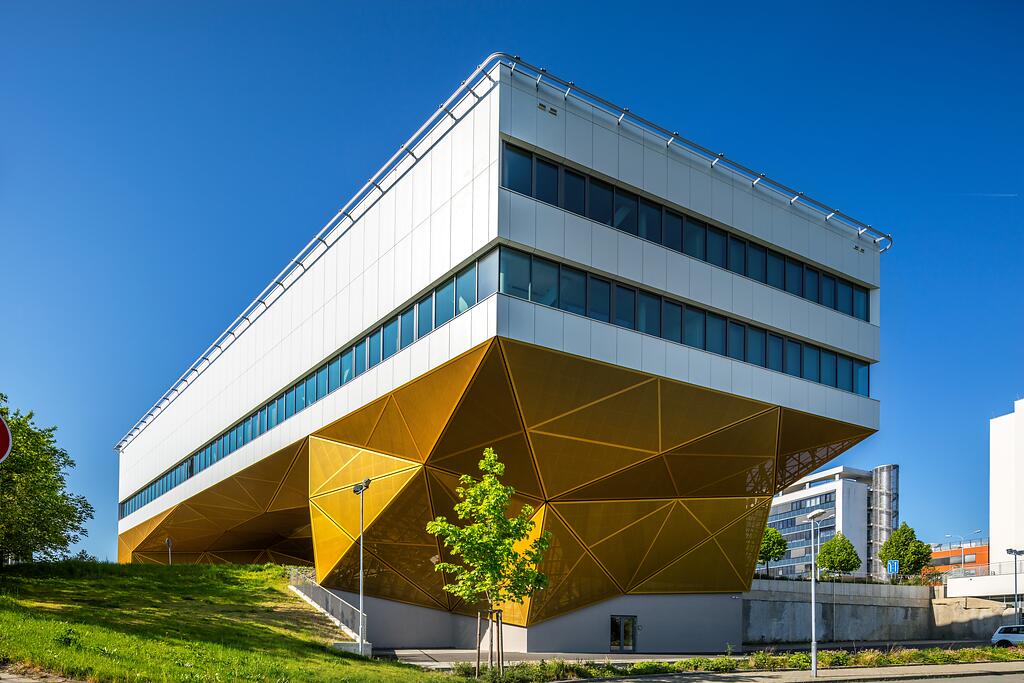 4 years standard duration of studies 
can be extended
136 PhD programmes with active students 
74 in English
Scholarship for fulltime students 
during their first 4 years of study
€ 630 from September 2023
Highly modern facilities and laboratories
Open Access research capacities
PhD Day 2023
MUNI PhD Study Info - www.portal.muni.cz
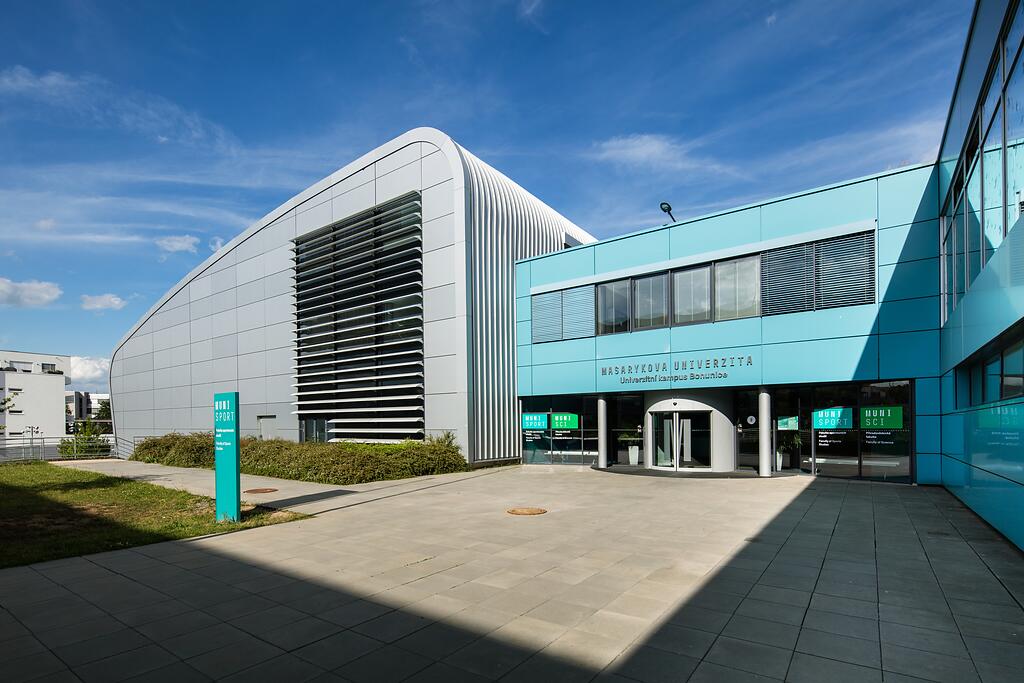 PhD guide
Videopresentations and ppt presentations
Extract from the MU study & examination regulations
Individual study plan in the IS MU
Principles and recommendations for doctoral studies
Info on important study regulations
Diplomas and graduation ceremony
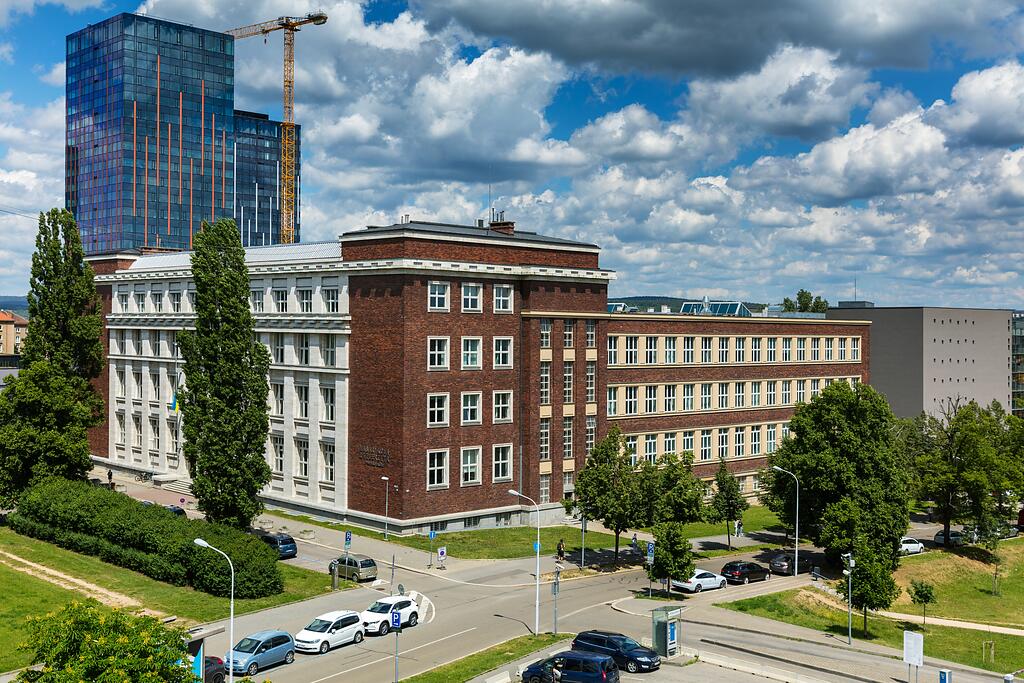 PhD Day 2023
MUNI PHD ACADEMIA
A platform for education, development and support of PhD students and supervisors at MUNI
FRESHERS: Skills for Research Careers – semestral course on researcher career skills
PhD summer school on pedagogical skills
MUNI PhD Career Days (not only) for PhD graduates
Workshops and lectures on soft and transferrable skills, and on highly specialized topics 
Lectures, workshops etc. for supervisors
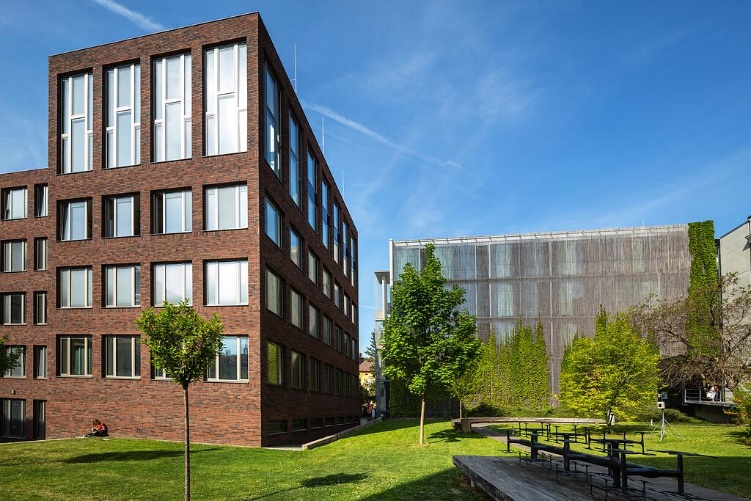 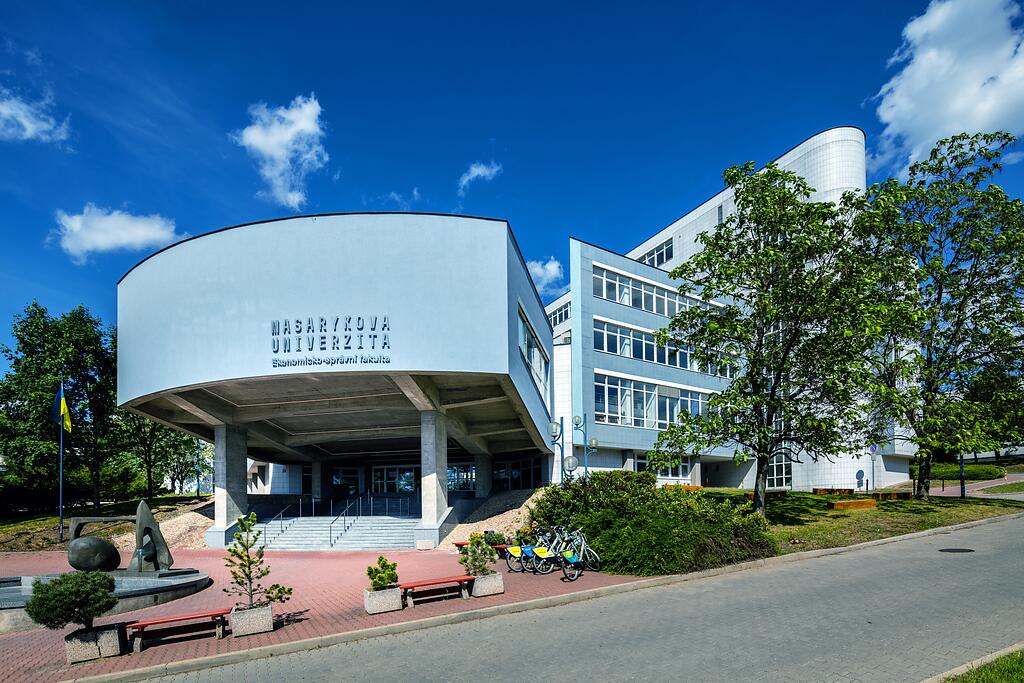 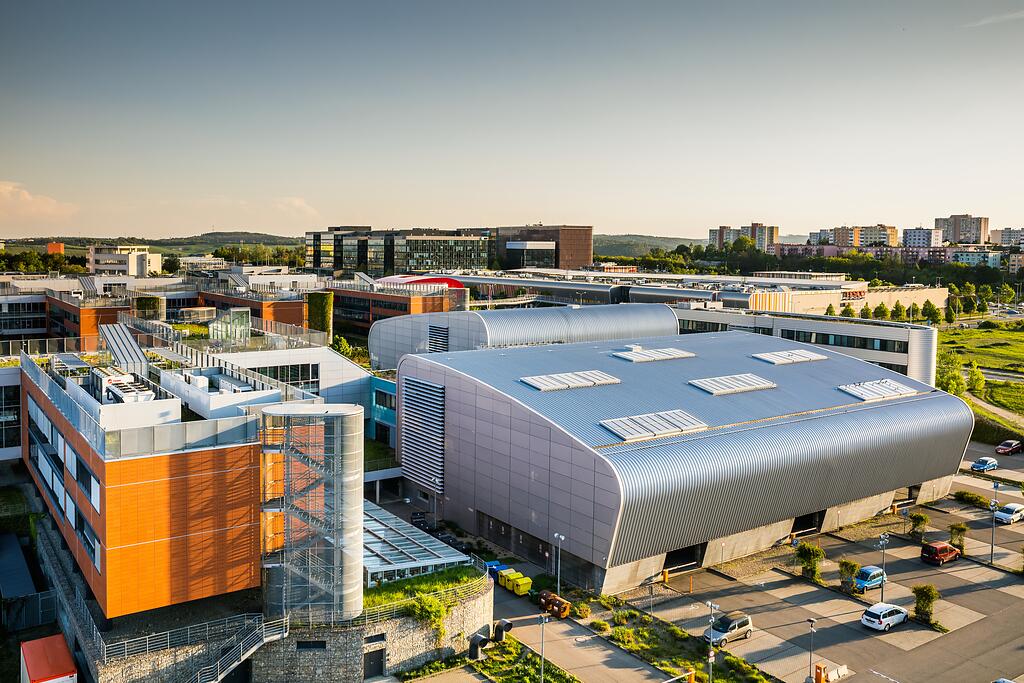 PhD Day 2023
Save the date for this semester
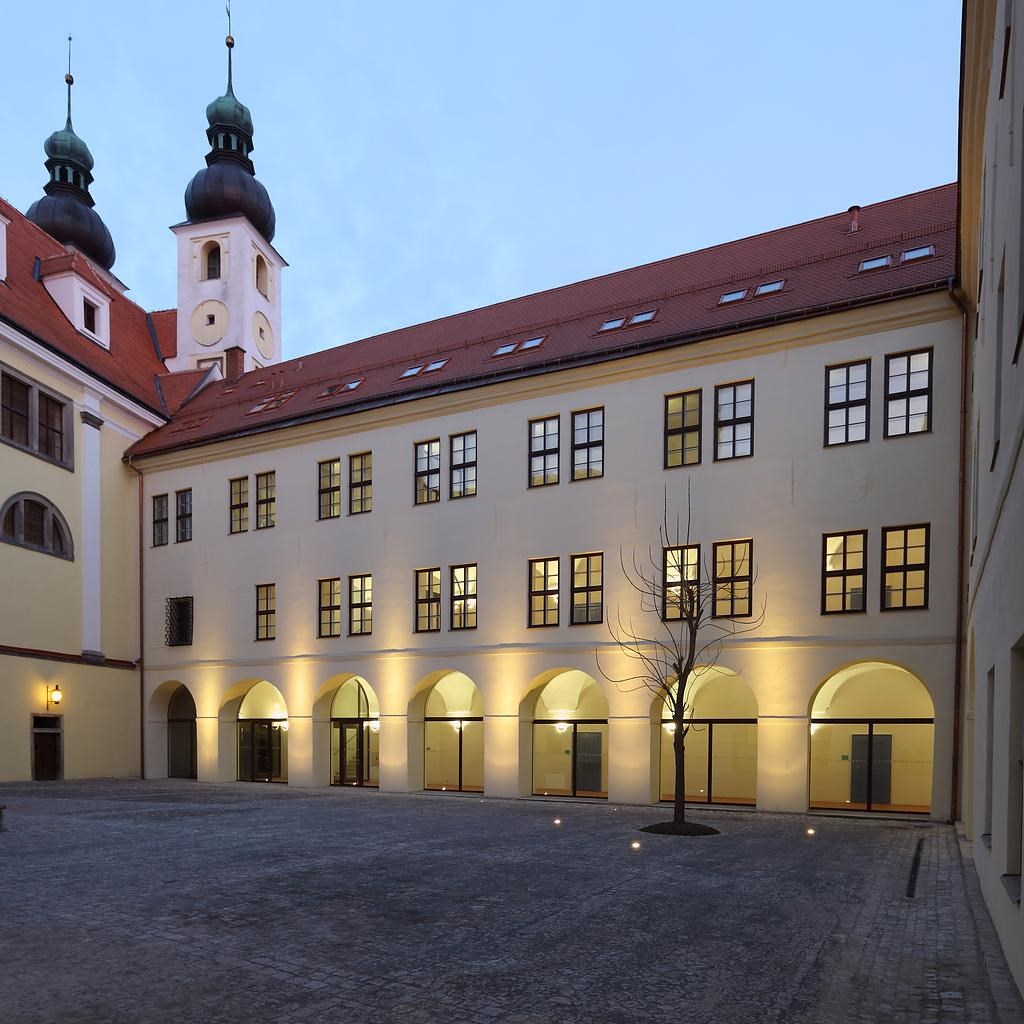 FRESHERS: Skills for Research Careers
Registration
MUNI PhD Career Days 
22-23 November 2023
Popularizing science and research communication for PhD students 
Effective stress management  
3 November 2023 (Czech only)
Master Brain 
6 December 2023 (in English)
Seminar Series
PhD Day 2023
Follow us….
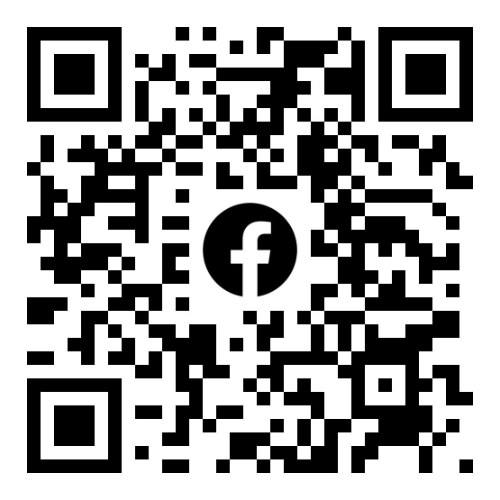 Faculty officers 
emails, web, newsletters, FB, ... 
MUNI Portal
FB group: MUNI PhDs 
X: @MUNI_Science
Web – coming soon… 
PhD Day 2023
Thank you for your attention!
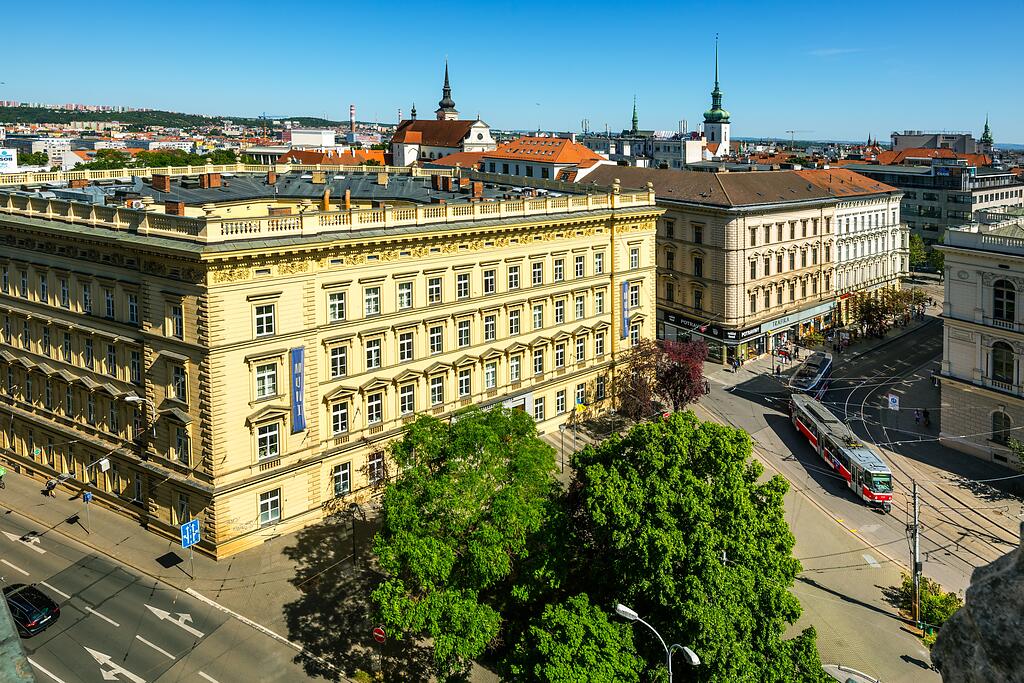 RMU Research OfficeŽerotínovo nám. 9601 77 Brno
Lukáš PalkoE: palko@rect.muni.czT: +420 549 49 5541
Ivana JaškováE: jaskova@rect.muni.czT: +420 549 49 5541
Markéta BurešováE: buresova@rect.muni.czT: +420 777 933 767
PhD Day 2023
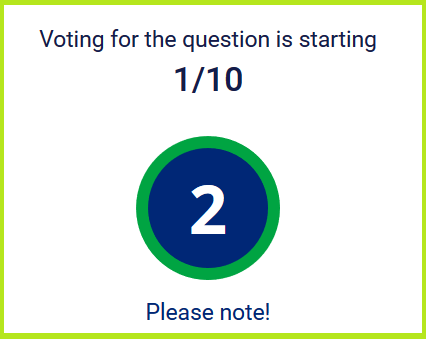 Stay till the end…
…after the „PhD questions and answers" section we invite you to 
quiz in KvIS with a chance to win!
PhD Day 2023
PhD Day 2023